Management by Competencies
Introduction
[Speaker Notes: poznámky k úvodu:

komentáře k angličtině

predstavit se]
Agenda
Course Introduction
origin
motivation and goals
resources
Management by Competencies Introduction
Vitality and Competence
Company Culture
2
Lecture Introduction
Course contextand origin
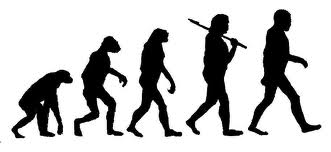 Originally being developed for the SSME study program
this run is the third one
Based on
existing Management by Competences theory and methodology by Jiří Plamínek
2 years experience of using Management by Competencies in practice
3
Course Introduction
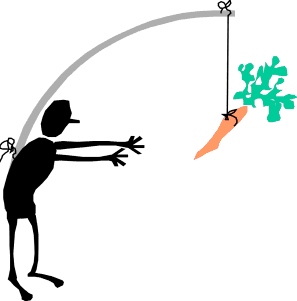 Course motivation
4
Course Introduction
[Speaker Notes: You know, IT is quite complex discipline. It comprises a lot of subdisciplines such as natural language processing, computer graphics, software engineering, user experience design, computer networks. To create something useful and beneficial in real world you need to govern a lot of these IT disciplines plus you have to have skills in non-IT fields such as economics, law, negotiation and so on. Simply put, you need a team of people, of specialists which form skill portfolio demanded by your business. And then you need to organize these people to achieve your goals and objectives. And this is exactly what the management is about. And why it is important. Without people being managed, chaos will reign the state of affairs and goals remain untapped.

And also Management is the constitutional part of the SSME study program, so therefore it is relevant here at the Faculty of Informatics to teach the MbC.]
Course as a Service
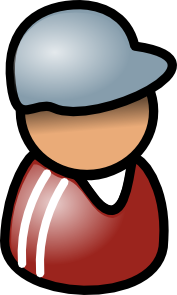 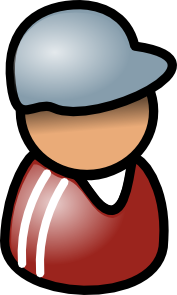 Client:
you
Provider:
me
partners
student-teacher
lectures/seminars
interested in
experienced in
Target:
Enterprise organization
5
Course Introduction
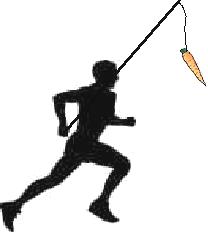 Course goals and value proposition
6
Course Introduction
[Speaker Notes: to encourage you to run new business]
Value co-creation
2 hours per week
All together
1 hour per two weeks
Two alternating groups
“Home” works in teams
7
Course Introduction
[Speaker Notes: we have 3 hours a week all together]
Course organization
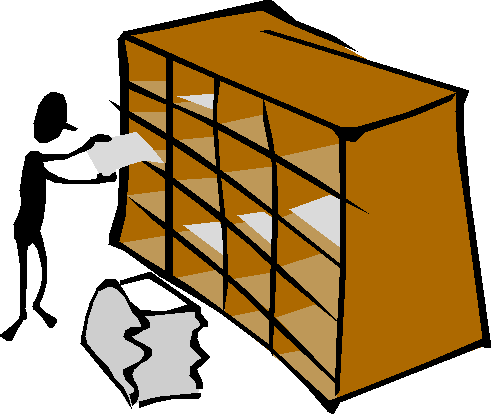 Differences from last run
Course schema
two hours lecture per week
one hour seminar per week -> two hours per 14 days + one hour the very first week
Lectures
focused on theory
examples
Seminars
focused on practical issues and training
8
Course Introduction
[Speaker Notes: differences from last run:
  * the last run was first run
  * it was just one hour lecture and one hour seminar]
Course resources
9
Course Introduction
Course and MbC resources
10
Course Introduction
Management
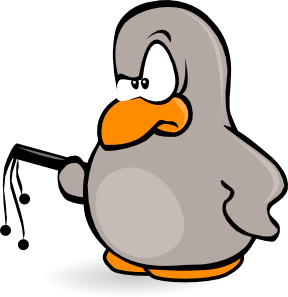 is
11
MbC Introduction
MbC Motivation
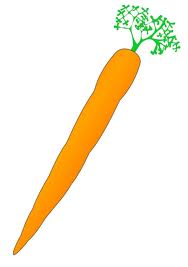 12
MbC Introduction
[Speaker Notes: MbC is designed to help companies (institutions, teams, families) to achieve vitality
MbC is suitable for working with high added value – IT companies
Vital company is a company which is sustainably successful
Successful company is a company which achieve its business goals
Sustainably successful, i.e. vital company is a company where attaining of contemporary goals does not diminish the chance to achieve its goals in the future.]
MbC Presumptions and Principles
13
MbC Introduction
[Speaker Notes: INTRO: What has all companies in common? (People).
You can use MbC also in your departement – no mather if whole company uses MbC or not.]
MbC Essence
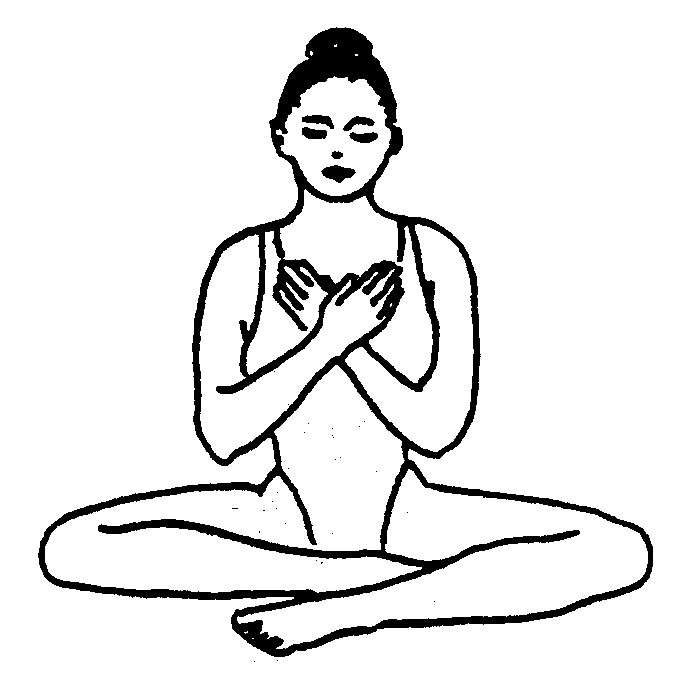 14
What is MbC?
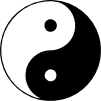 15
MbC Introduction
[Speaker Notes: Synergistic effect
re – result of effort, pi – person i
re(p1+...+pn) > re(p1)+ ... +re(pn)]
Two elements of Vitality
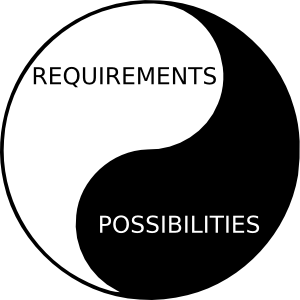 vitality = possibilities + requirements
(C) J. Plamínek
16
Vitality and Competence
Semaphore of Vitality
WANT
>
CAN
WANT
=
CAN
WANT
<
CAN
17
Vitality and Competence
[Speaker Notes: Three possible relations between requirements and possibilities.

stability is ability to reach at worst equilibrium when circumstances change.]
What is competence?
Competence of a person is sum of 
job performance, i.e. human labor, and
potential, i.e. human resources
Competence ought to be always contemplated in the context of certain task to be performed
18
Vitality and Competence
[Speaker Notes: Competencies has to be always necessary to accomplish certain task performed within company to achieve though partially at least one objective. If they are not, they are irrelevant and has to be out of scope.]
Two elements of Competence
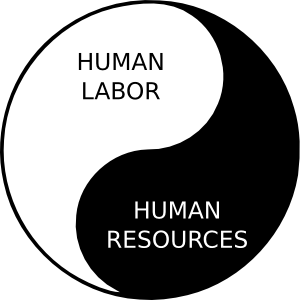 competence= resources + labor
(C) J. Plamínek
19
Vitality and Competence
[Speaker Notes: Labor – what he/she really does
Resource – what he/she can do.]
Vitality and Competence
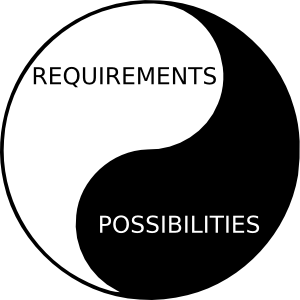 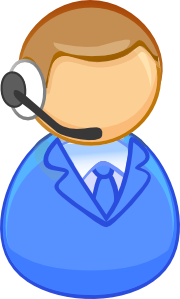 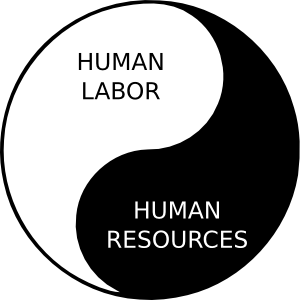 Company
level of vitality ~ set of competencies
20
Vitality and Competence
[Speaker Notes: vitality and competence is analogy

differences:
 * in scale: vitality concerns whole company whereas competence deals with single person
 * in use: vitality is about harmony of what company wants and can, whereas competence is about harmony of what one is able to do and what one really does

however, the consequences are the same for the both. company which does not develop its possibilities cannot be sustainably successful and the same holds for single person.]
The role of Competence
REQUIREMENTS
goal
task
competence
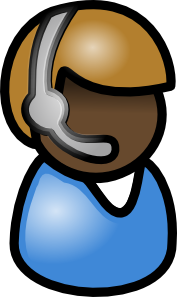 potential
POSSIBILITIES
21
Vitality and Competence
Company and Competencies
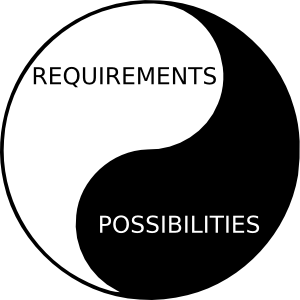 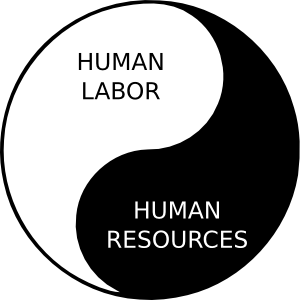 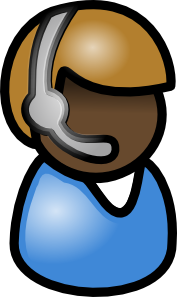 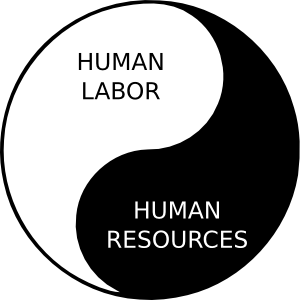 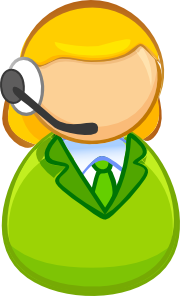 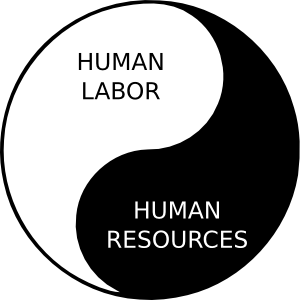 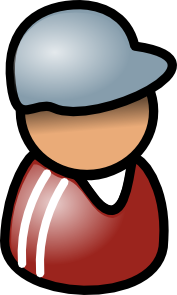 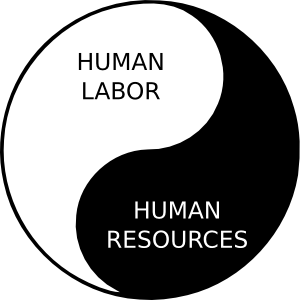 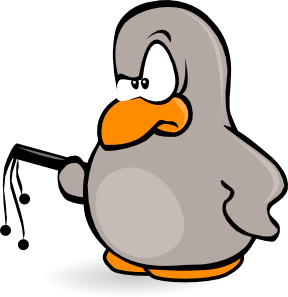 people and their competencies
company
22
Vitality and Competence
[Speaker Notes: People are here because of company. Company is here because of people.]
Success and Relationships
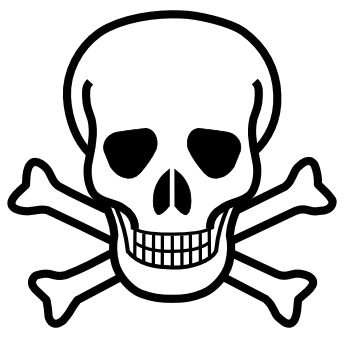 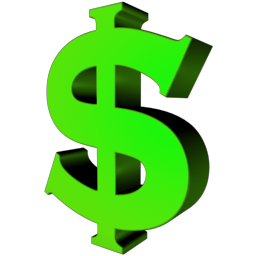 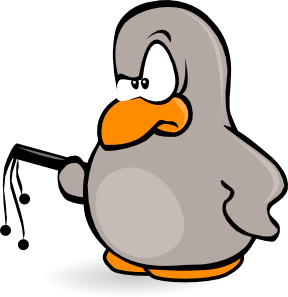 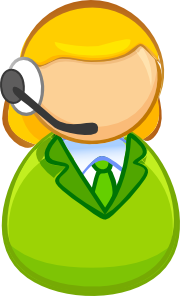 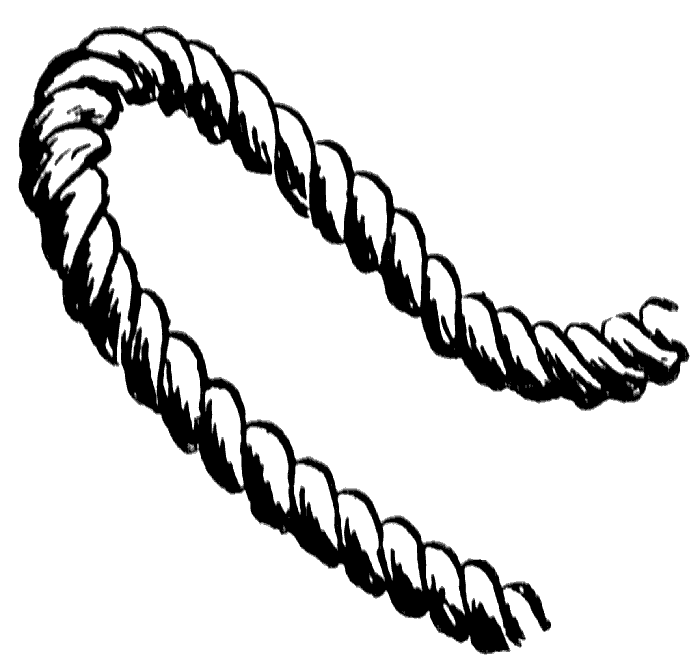 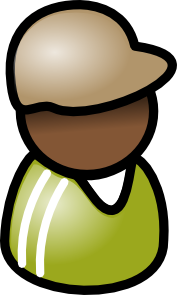 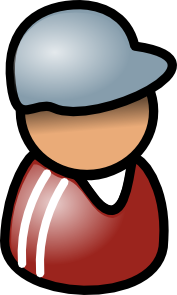 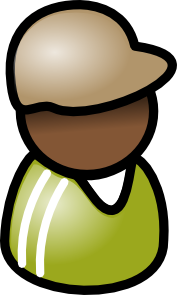 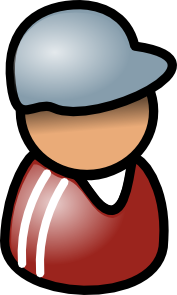 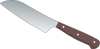 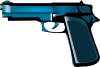 23
Company culture
Relationship
+
=E
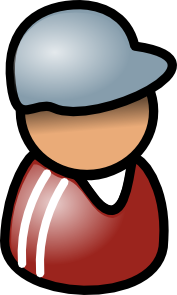 cre(          )
cre > 0 ... relationship efficiency coefficient
E ... resulting effect
24
Company culture
Types of Relationships
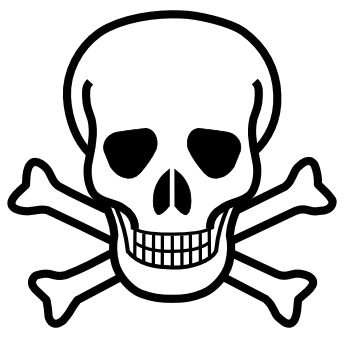 =E
+
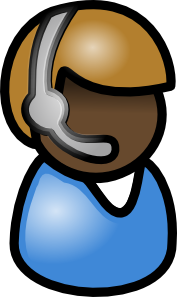 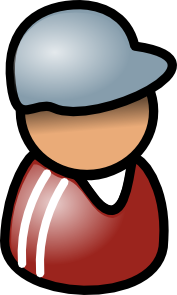 cre(          )
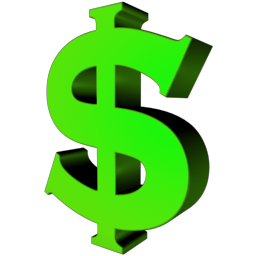 25
Company culture
[Speaker Notes: TODO rozvinout]
Company culture
cre( f1+f2 )=E
26
Company culture